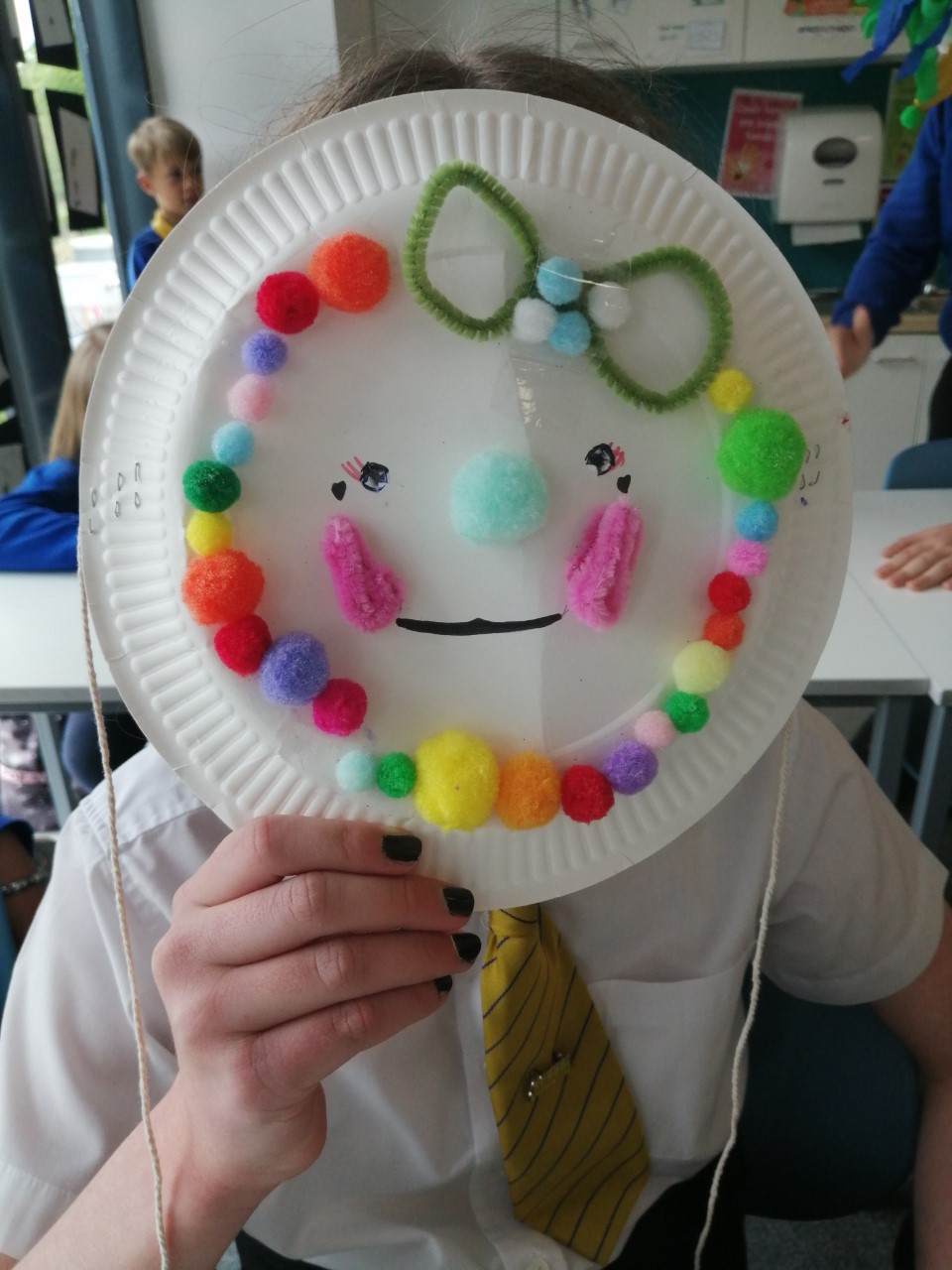 Friendly Monsters
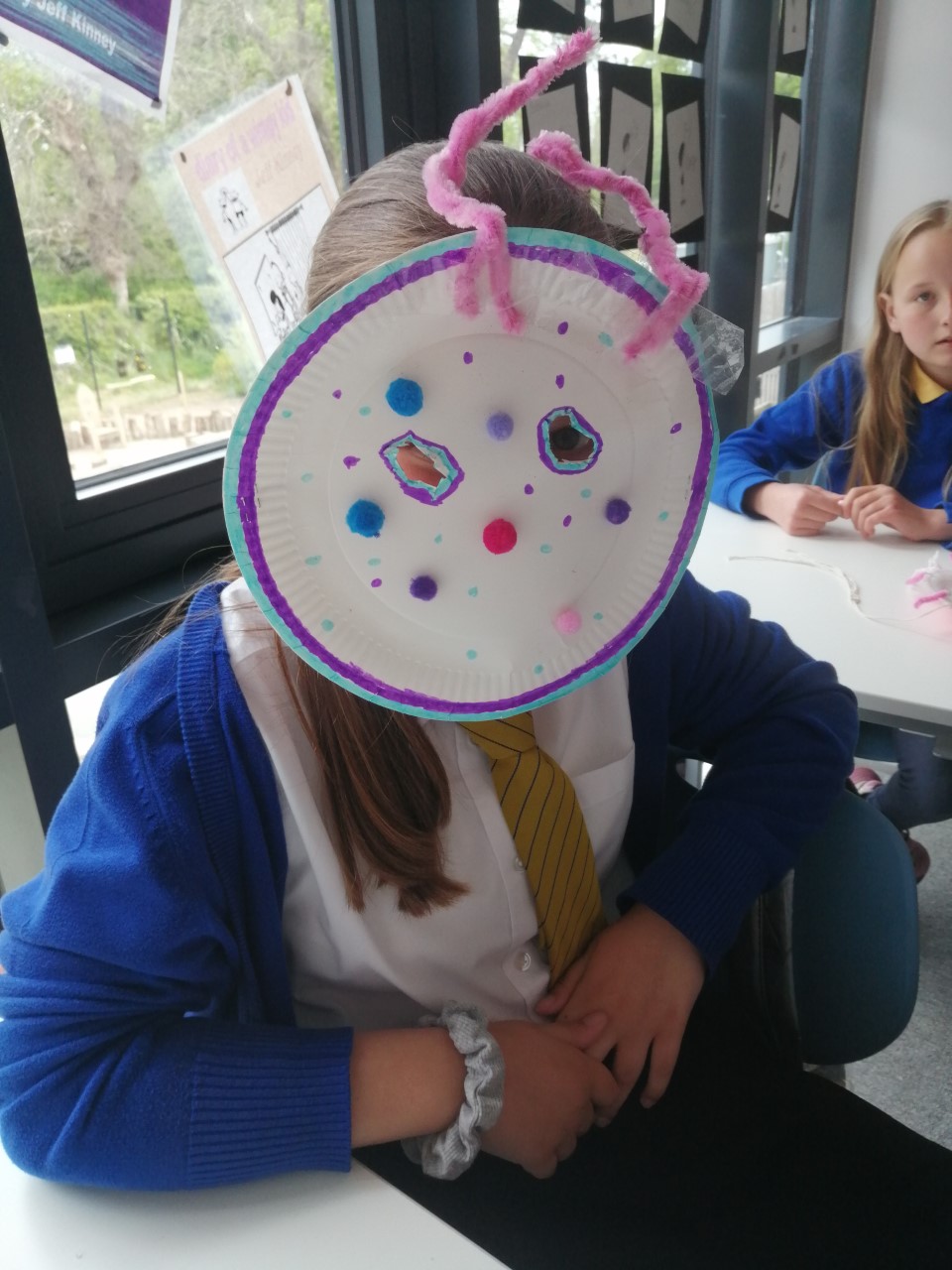 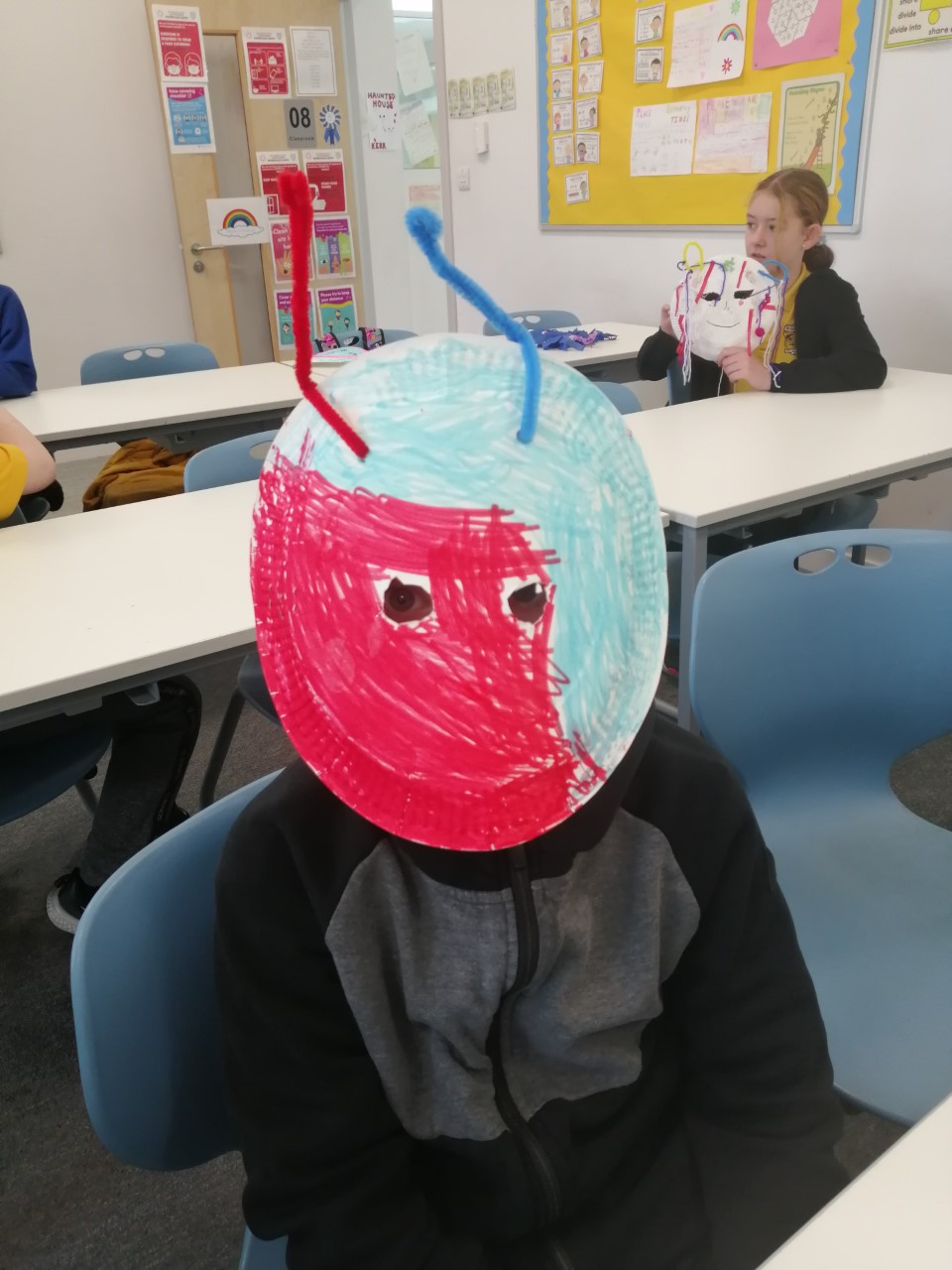 What is your monster like?
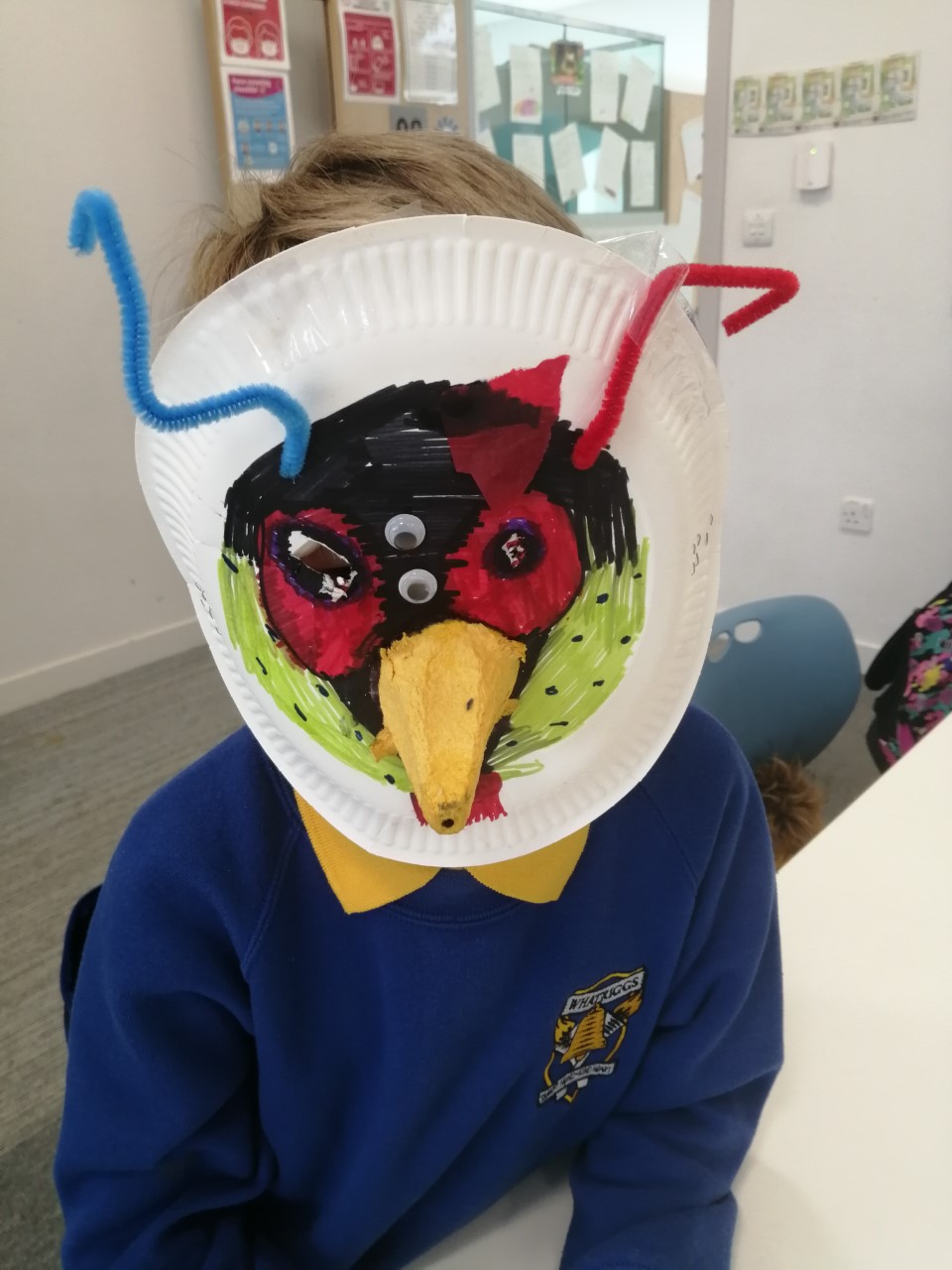 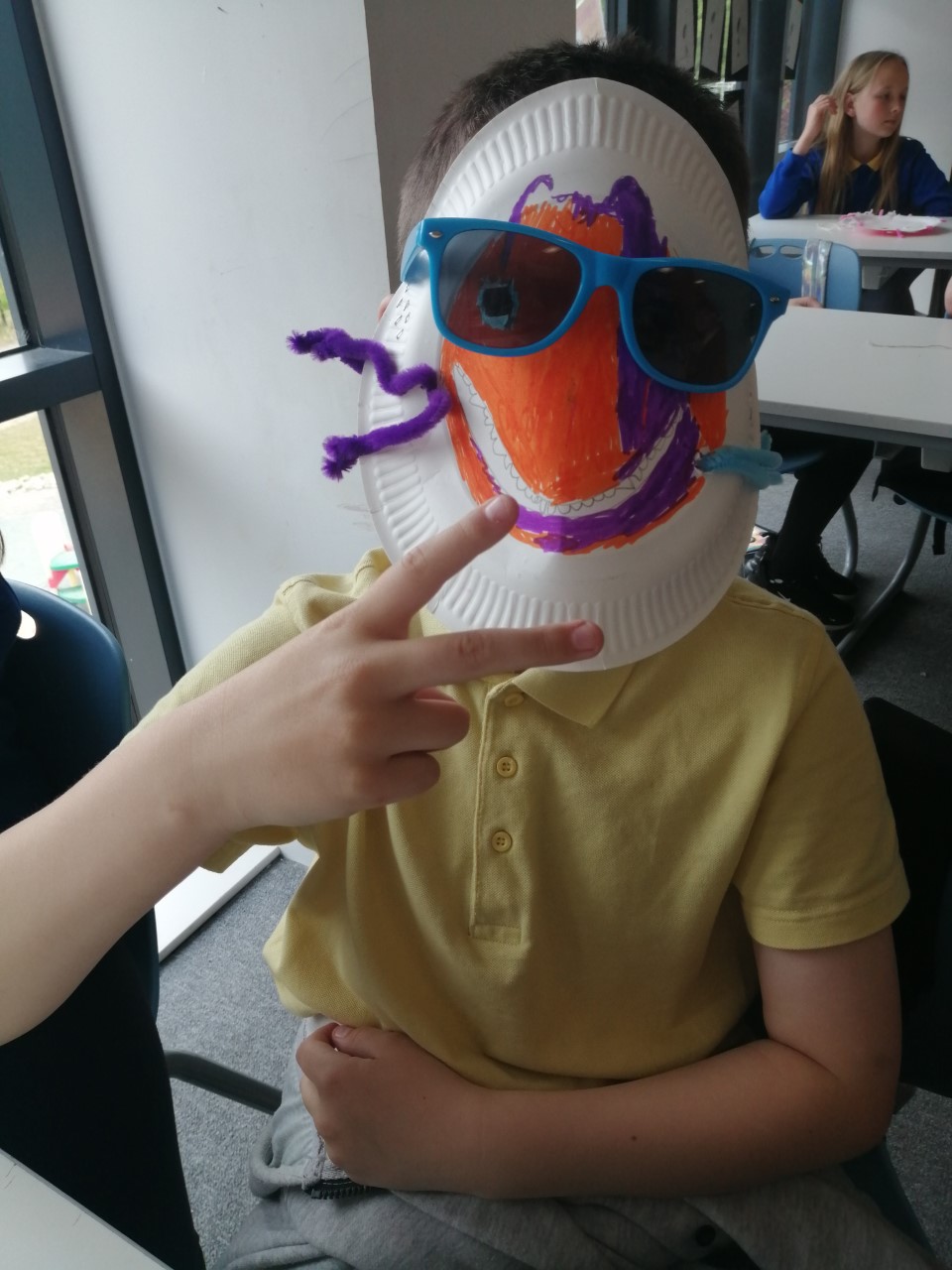 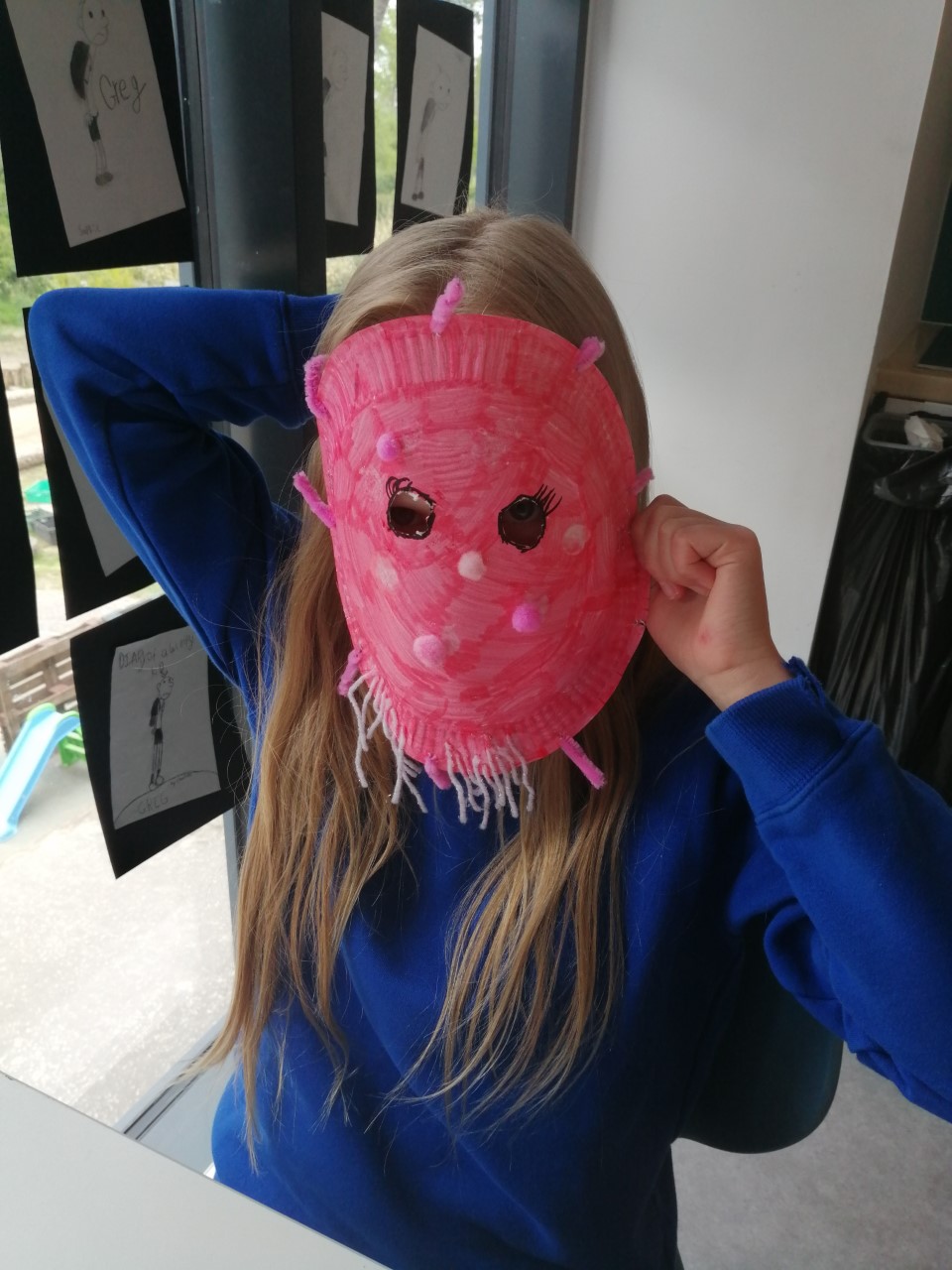 What do they like to do?
Where do they like to go? Who do they meet? Who are their friends?
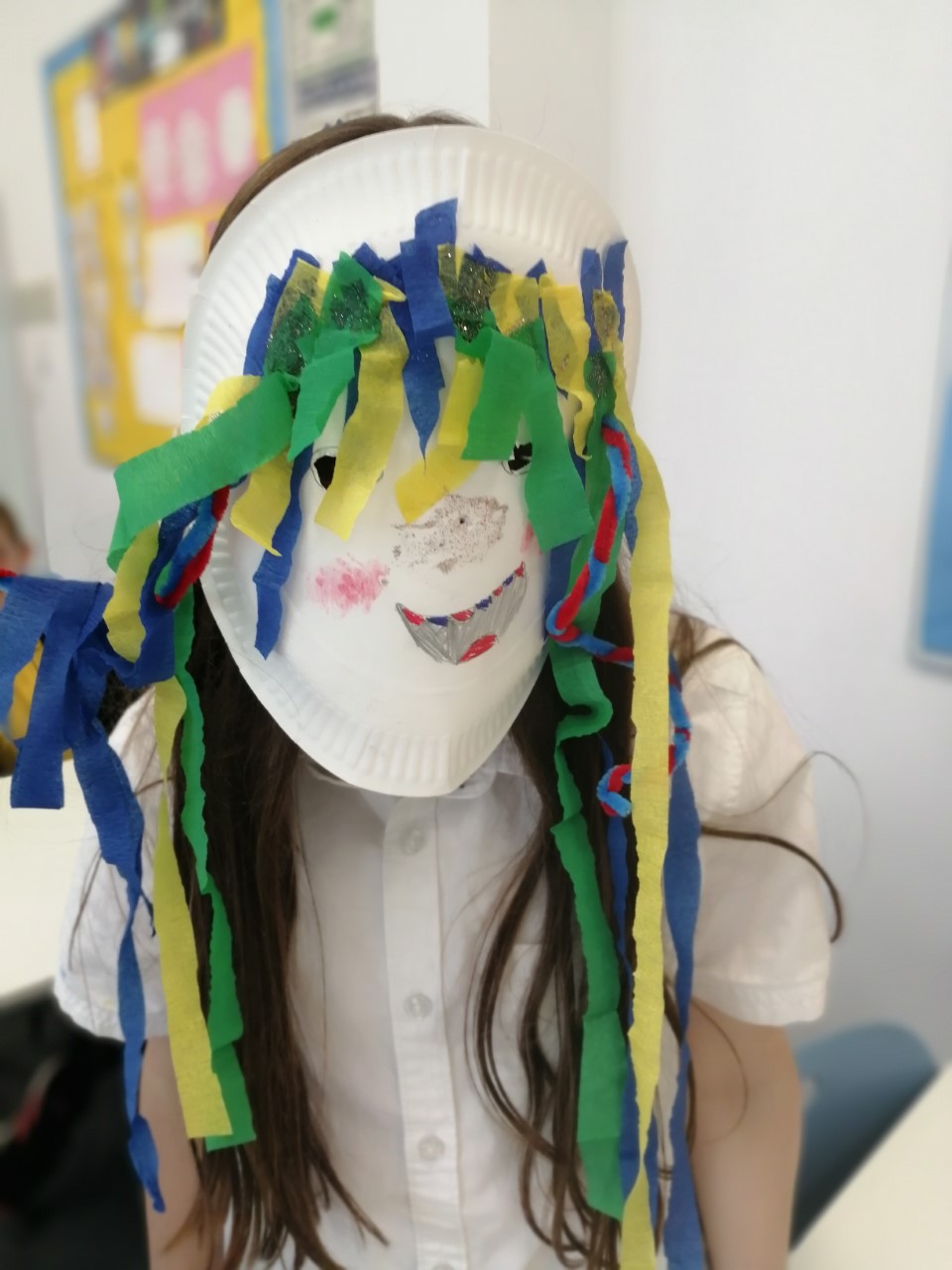 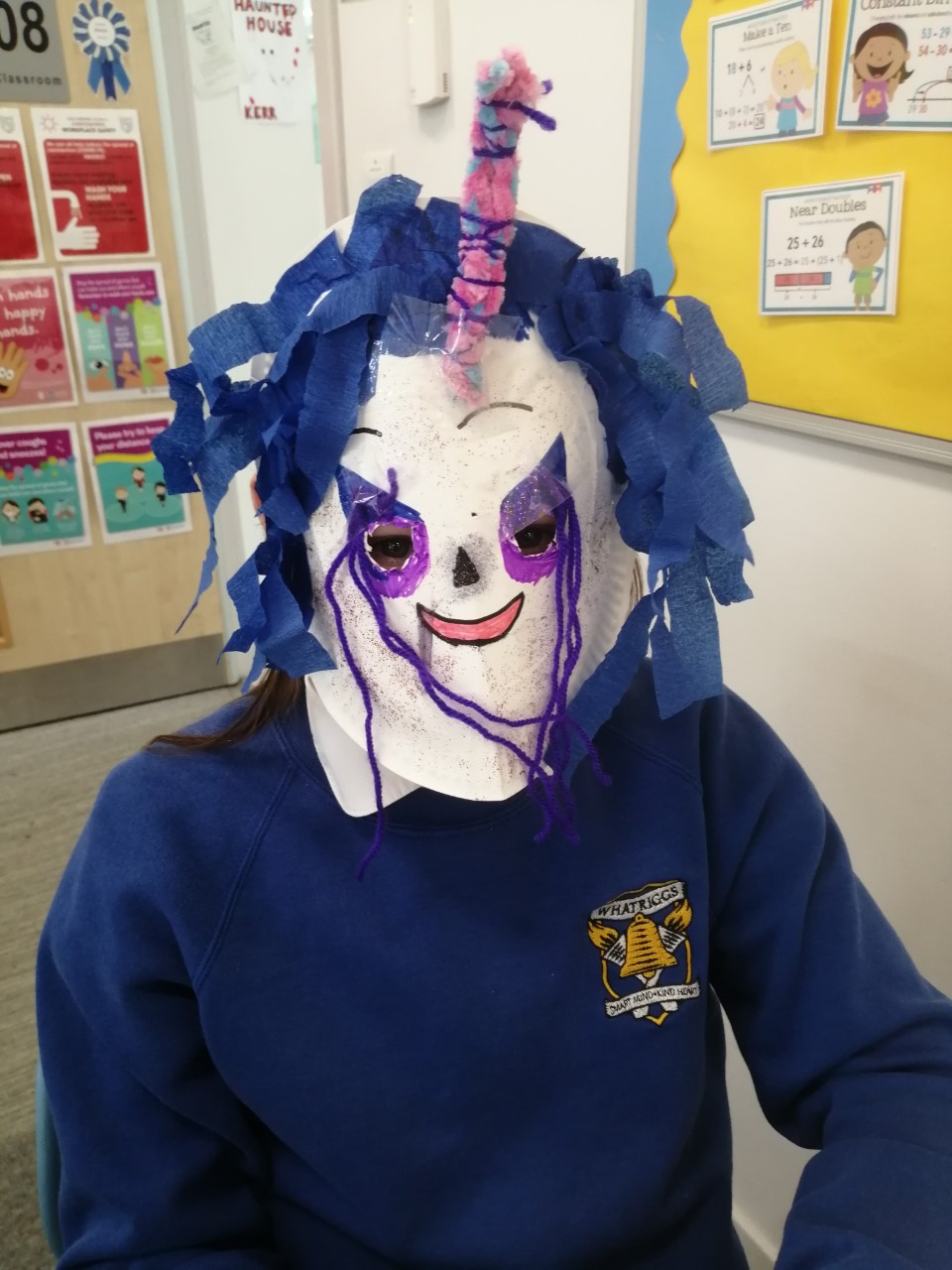 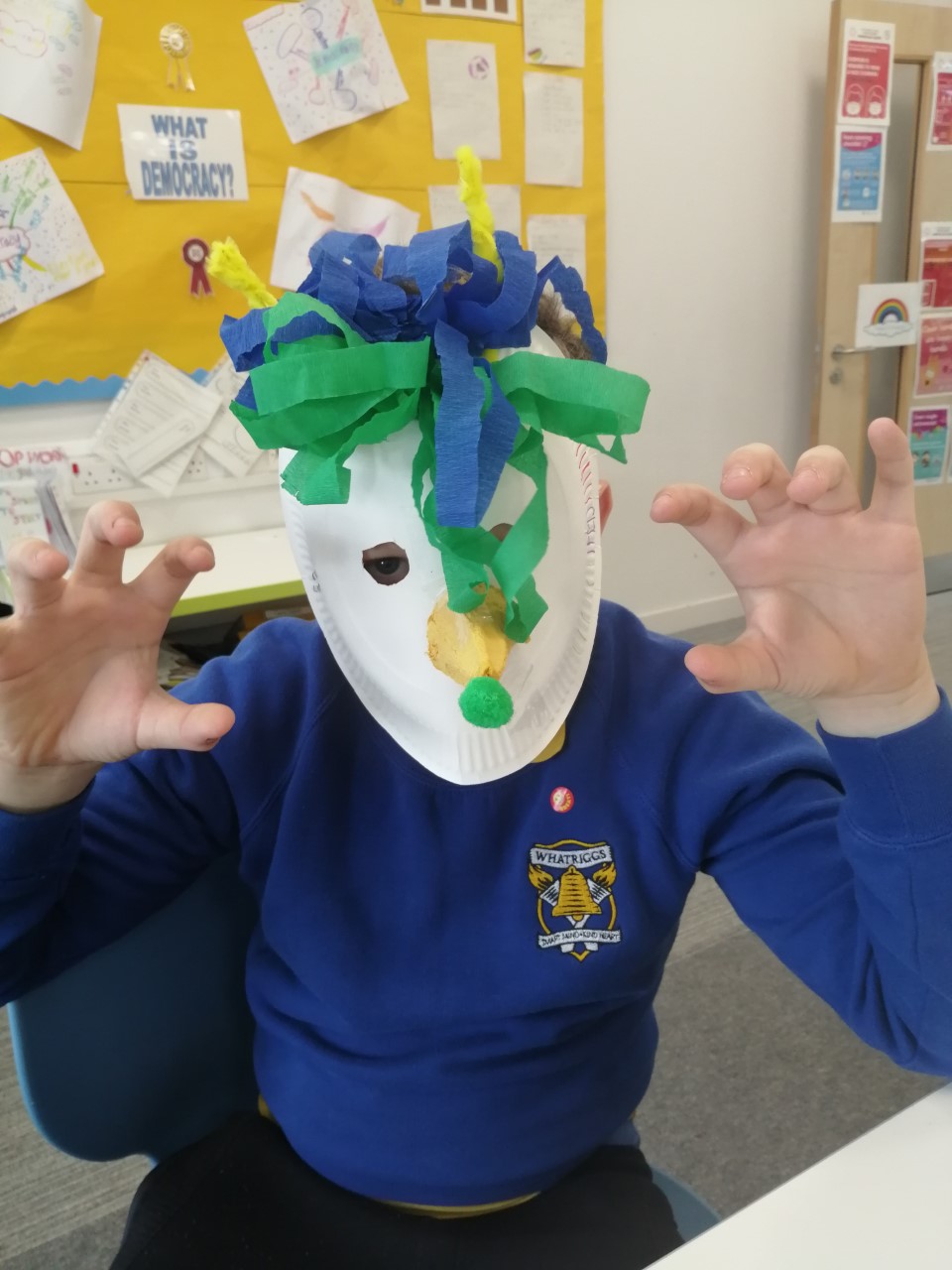 How would you describe them?
What do they look like? How do they move? What sounds do they make? What sort of feelings do they have?
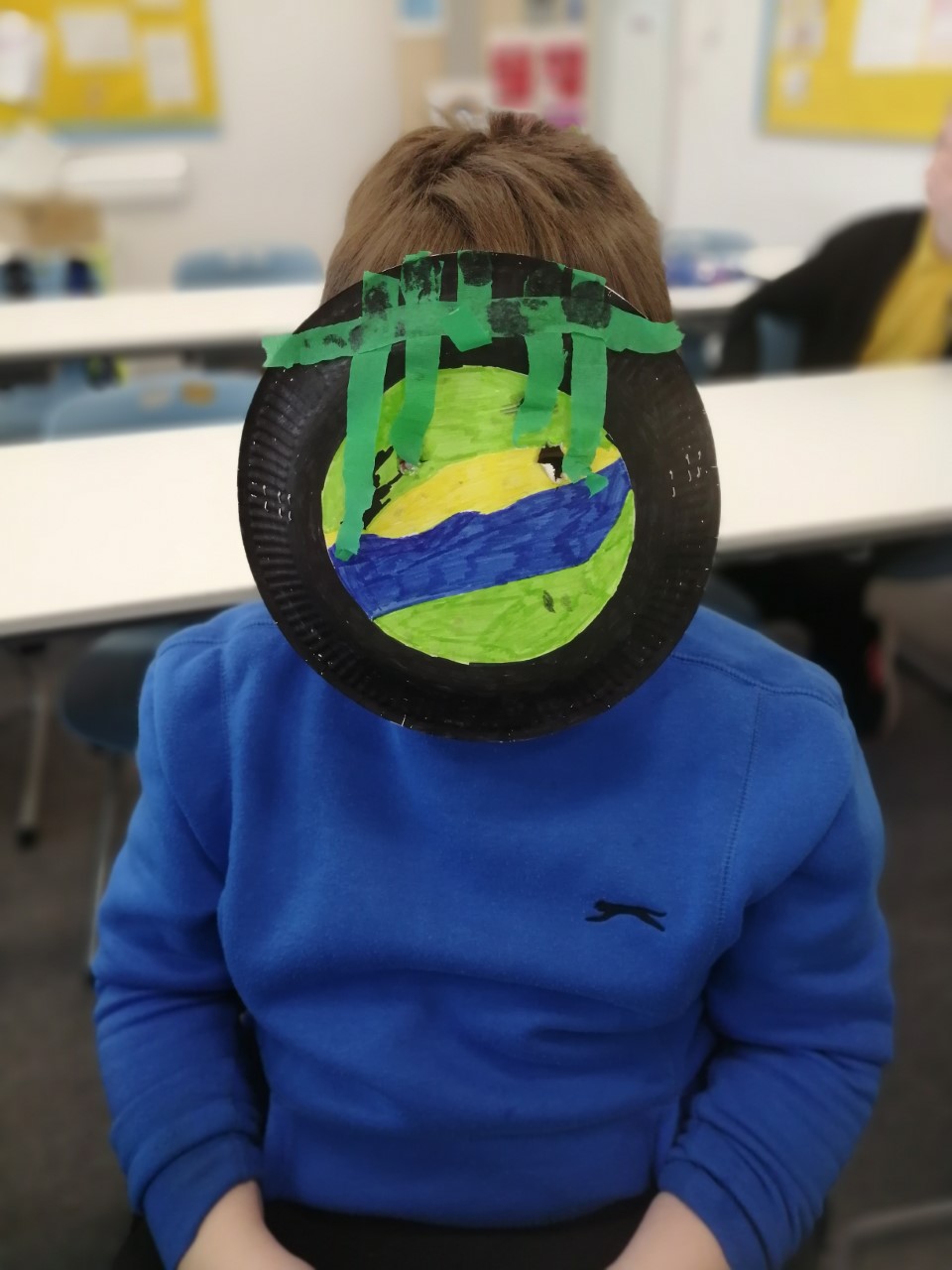 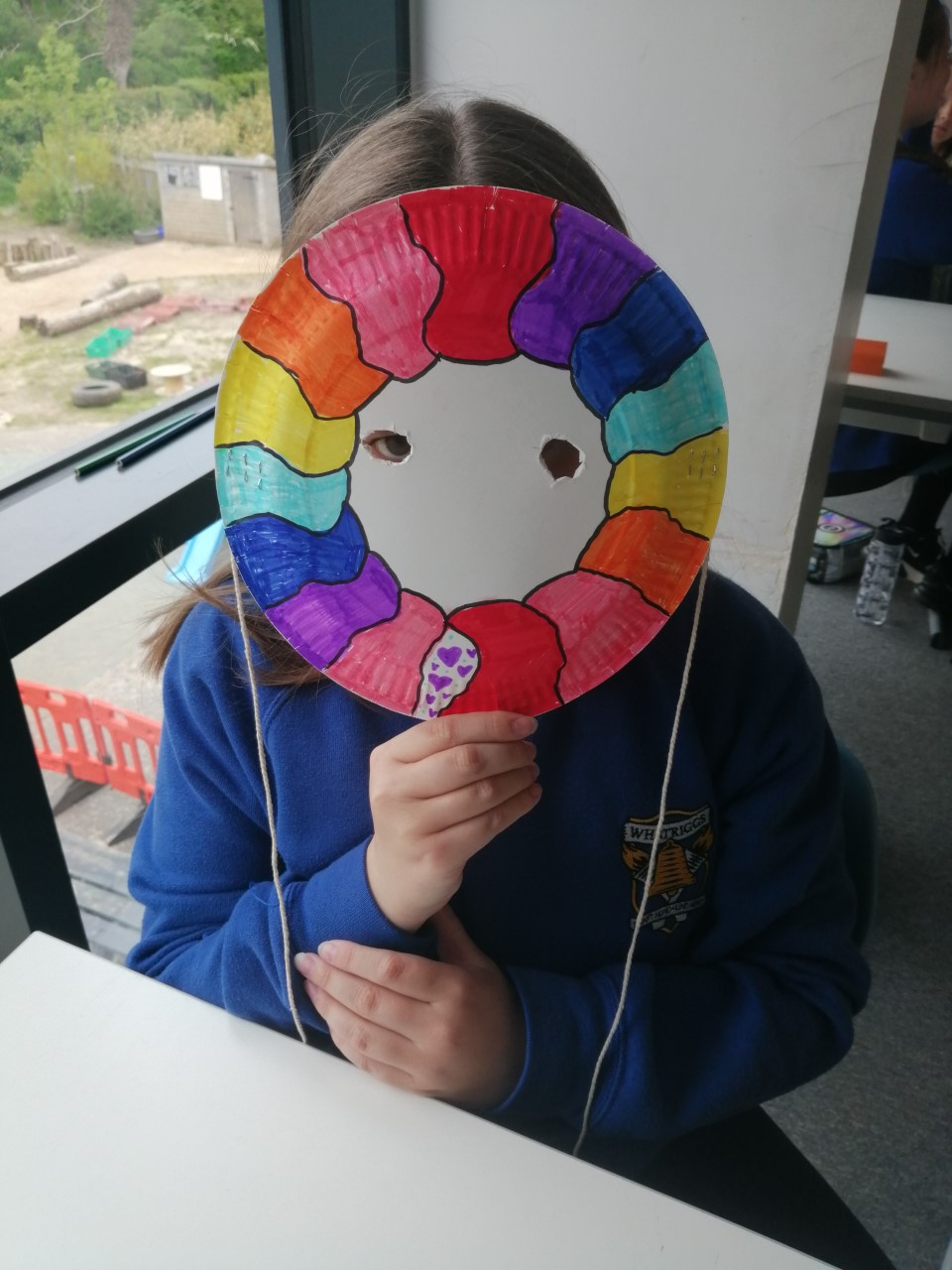 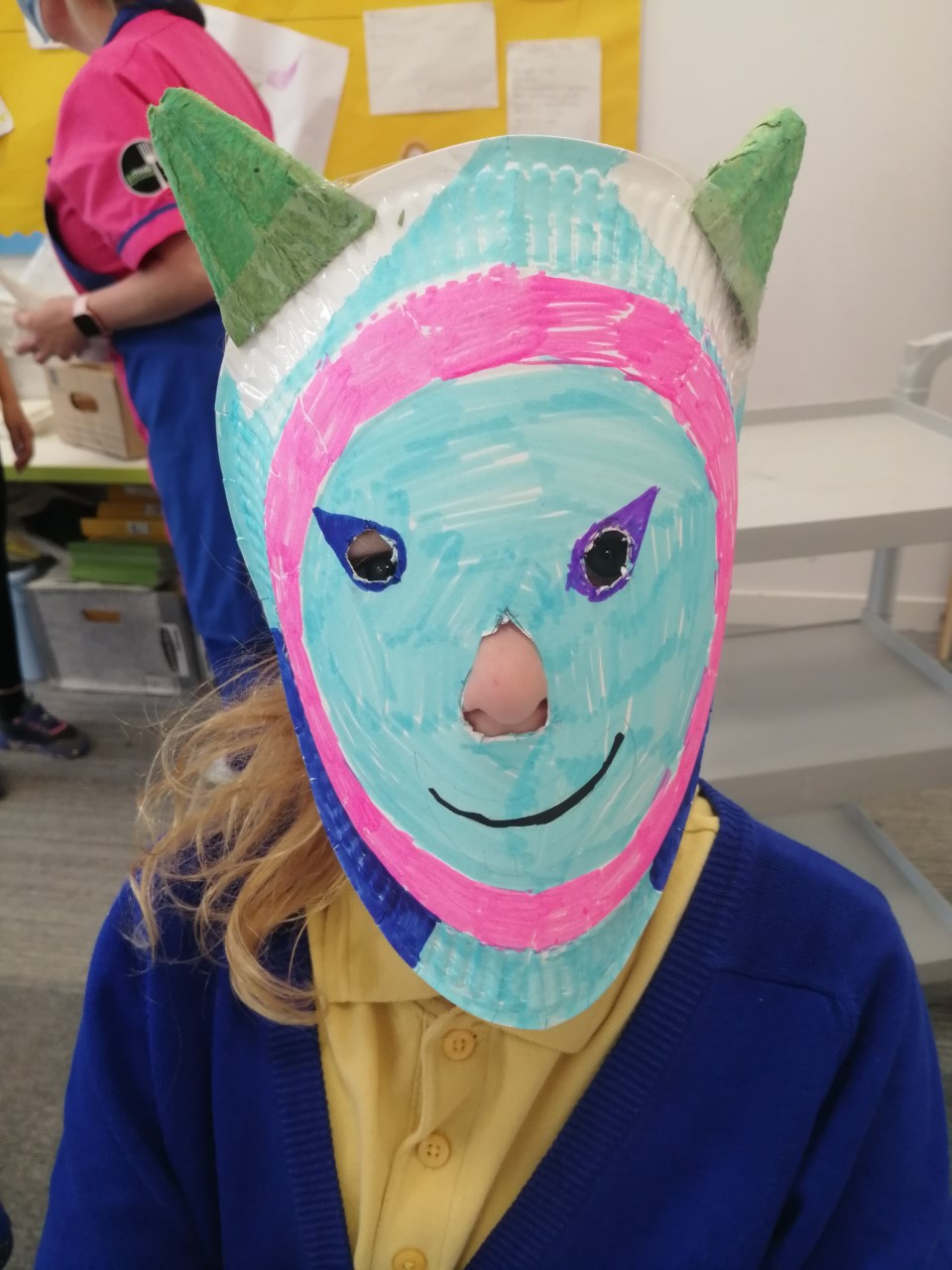 Where do they live?
Would they like to go to school? Would they like to play with you?
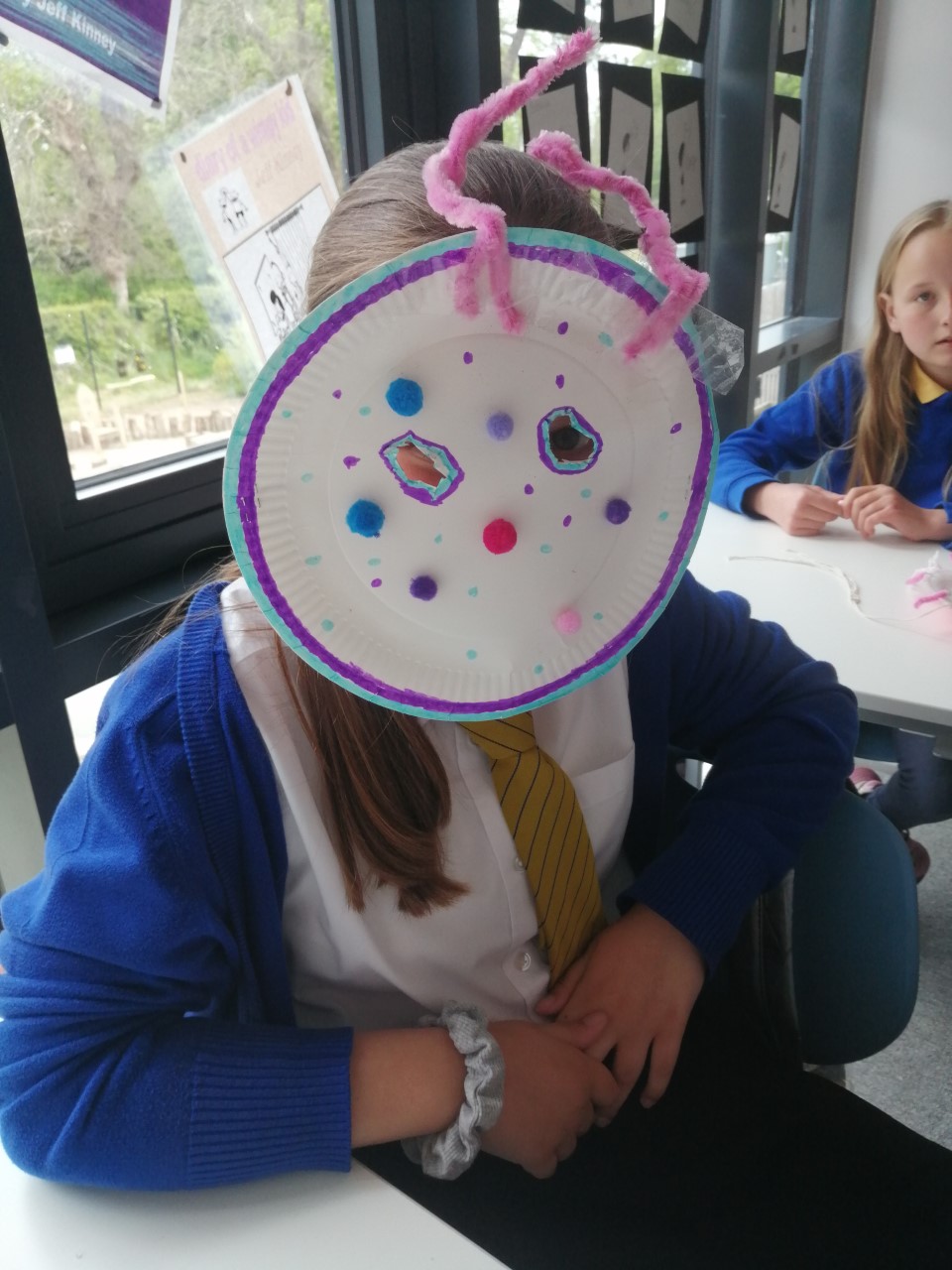 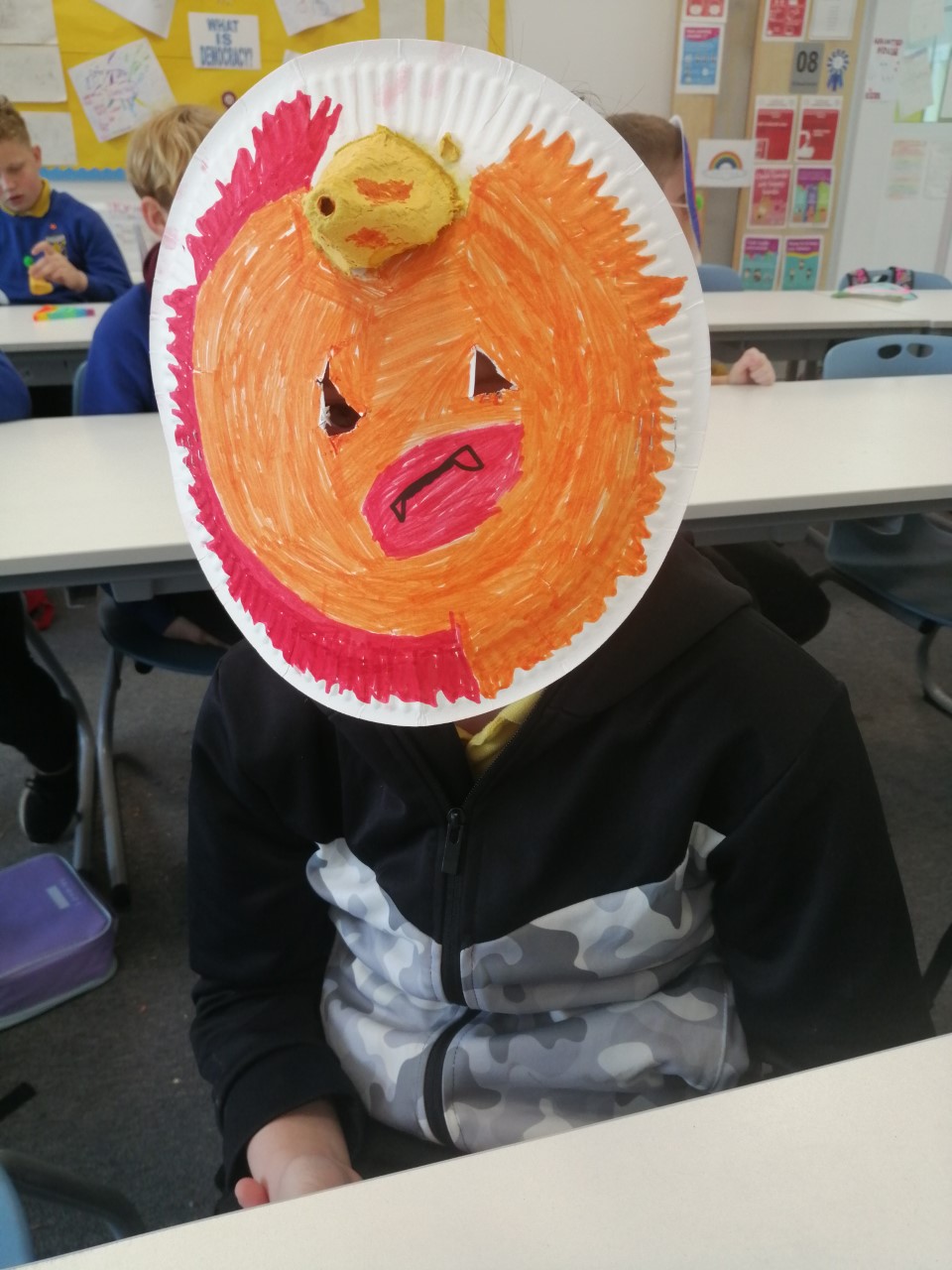 What is their favourite food? What would they put in their packed lunch box?
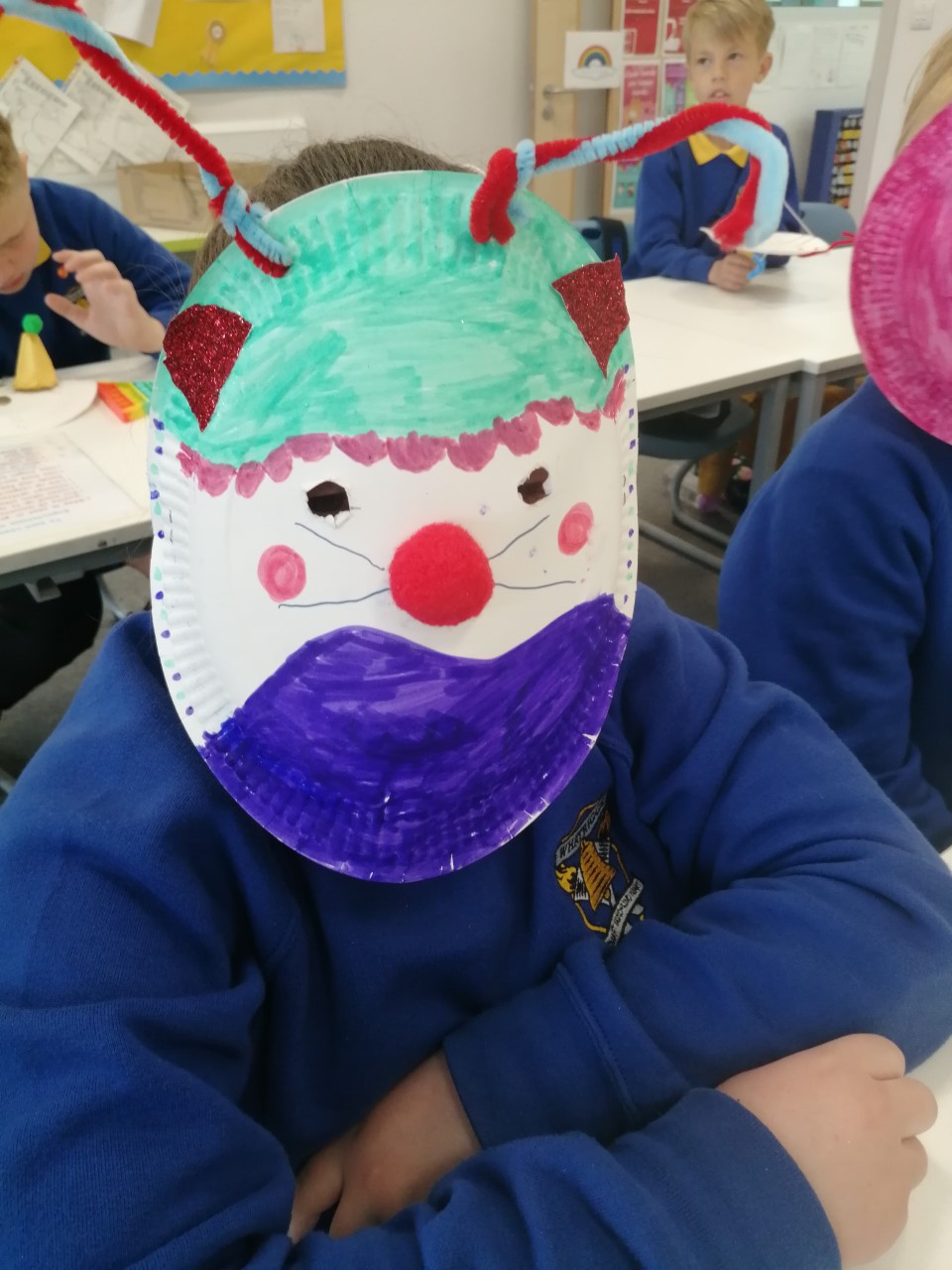 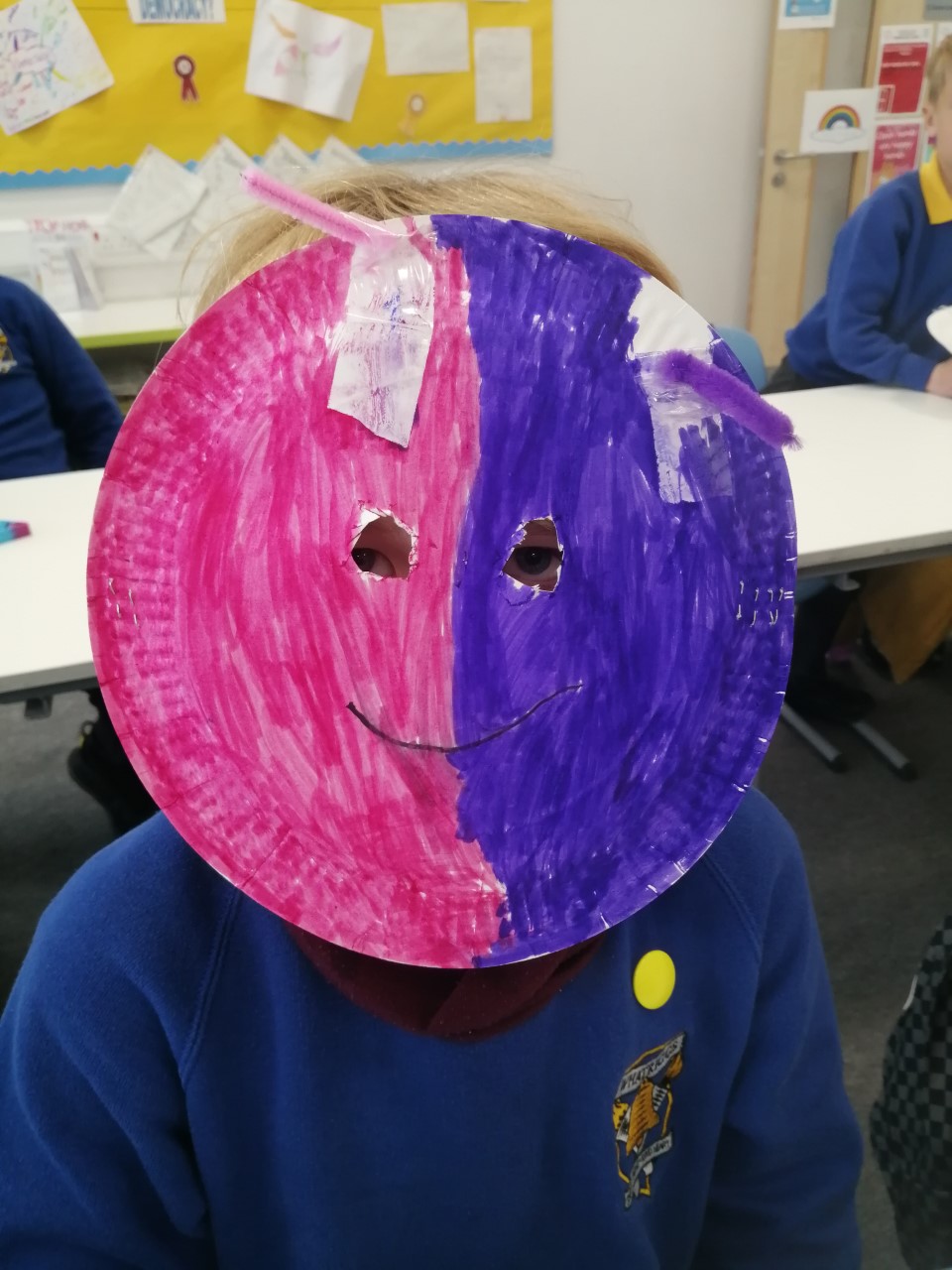 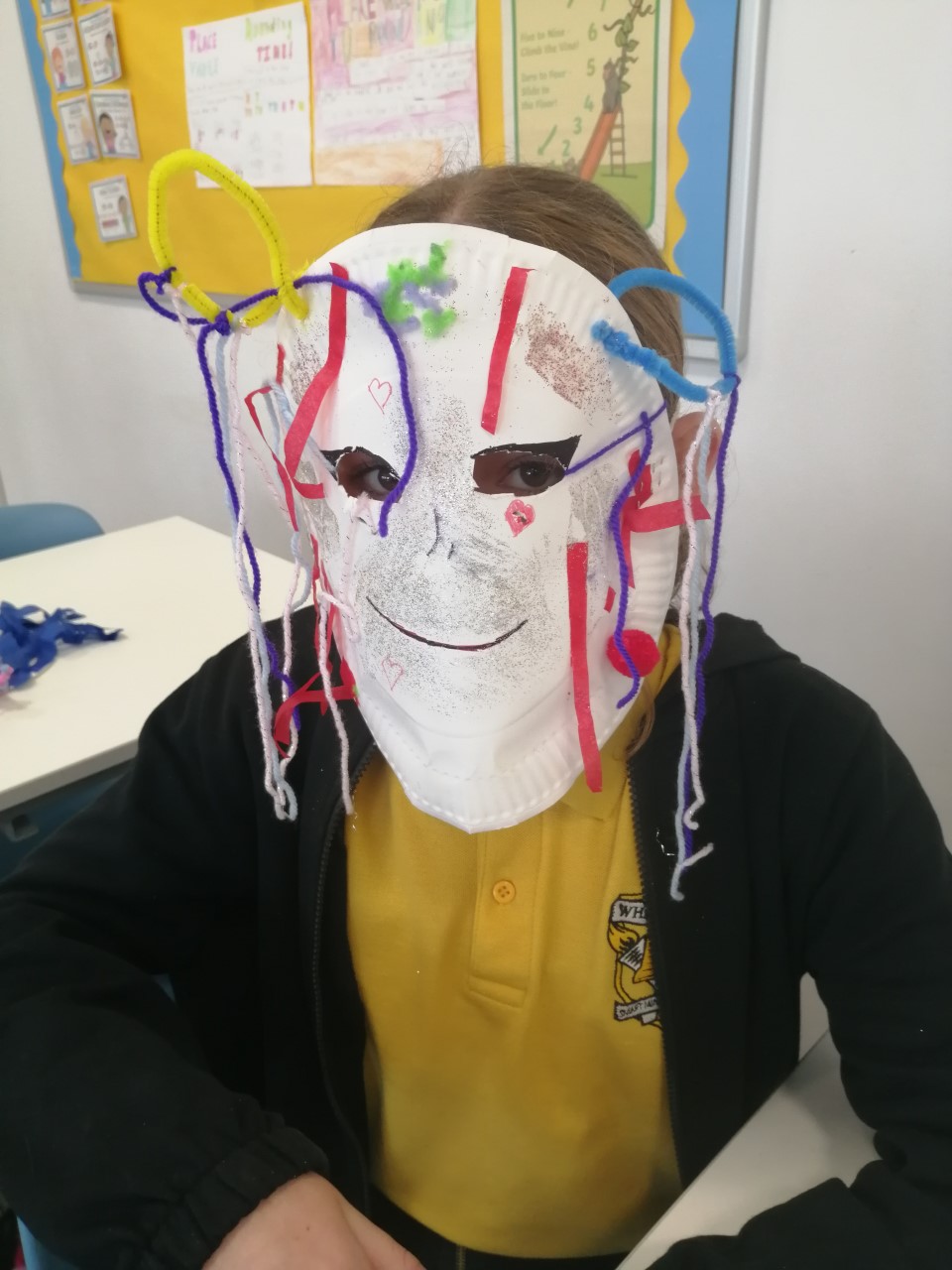 How would they make friends?
Over to you! Tell me all about your friendly monster and their story!